1класс азбукаТема урока: деление слов на слоги
Автор: Фомич И. Г. 
Учитель начальных классов МБОУ  Тинская СОШ»2, Красноярский край, Нижнеингашский район
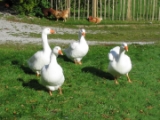 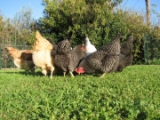 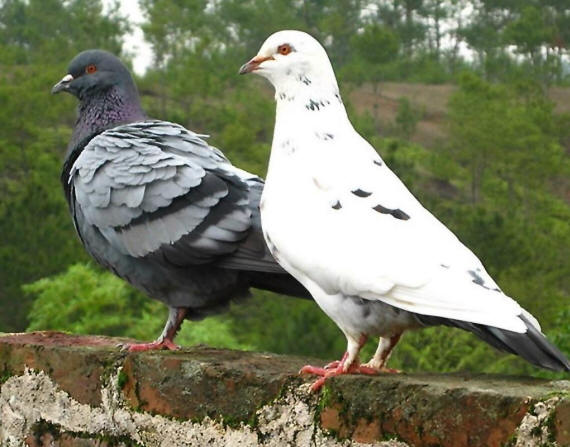 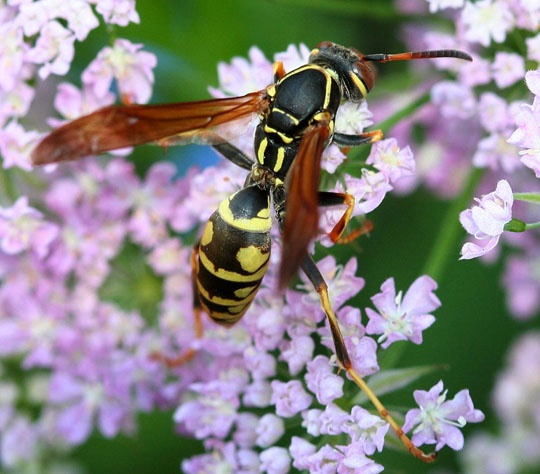 МОЛОДЦЫ